The Implicit Function Theorem---Part 1
Equations in two variables
Solving Systems of Equations
Eventually, we will ask:  “Under what circumstances can we  solve a system of equations in which there are more variables than unknowns for some of the variables in terms of the others?”
Sometimes we can….
(Linear Systems!)
Other times…..
(Non-linear Systems!)
“Solving” Systems of Equations
The existence of a “nice” solution
vs
Actually finding a solution
Linear equations:  Easy to solve.
Some non-linear equations Can be solved analytically.
For now…..Equations in two variables: Can we solve for one variable in terms of the other?
Can’t solve for 
Either variable!
Some observations
Further observations
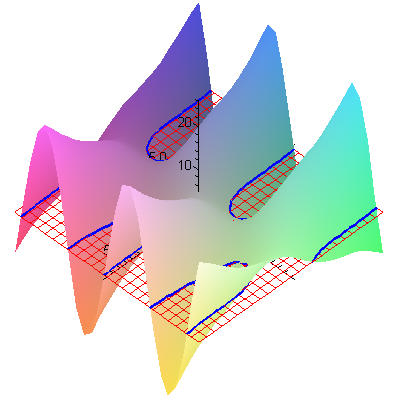 The pairs (x,y) that  satisfy the equation F(x,y)=0 lie on the 0-level curves of the function F.  

That is, they lie on the intersection of the graph of F and the horizontal plane 
z = 0.
Taking a “piece”
The 0-level curves of F.
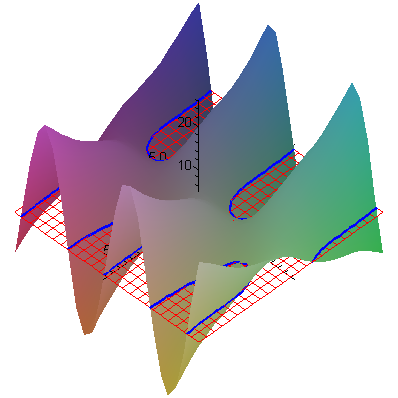 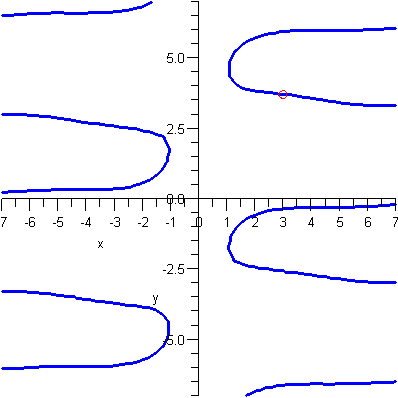 Though the points on the 0-level curves of F do not form a function, portions of them do.
Summing up
Solving an equation in 2 variables for one of the variables is equivalent to finding the “zeros” of a function from

Such an equation will “typically” have infinitely many solutions.  In “nice” cases, the solution will be a function from
More observations
The previous diagrams show that, in general, the 0-level curves are not the graph of a function.
But, even so, portions of them may be. 
Indeed, if the function F is “well-behaved,” we can hope to find a solution function in the neighborhood of a single known solution.
Well-behaved  in this case means differentiable (locally planar).
y
x
Consider the contour line  f (x,y) = 0 in the  xy-plane.
Idea:  At least in small regions, this curve might be described by a function  y = g(x) .  
Our goal:  To determine when this can be done.
(a,b)
(a,b)
y
x
In a small box around (a,b), we can hope to find  g(x).
Start with a point (a,b) on the contour line, where the contour is not vertical.
(What if the contour line at the point is vertical?)
y = g(x)
y
(a,b)
x
If the contour is vertical. . .
We know that y is not a function of x in any neighborhood of the point.  
What can we say about the partial of F(x,y) with respect to y?
Is x a function of y?
Other difficult places:  “Crossings”
If the 0-level curve looks like an x. . .
We know that y is not a function of x and neither is x a function of y in any neighborhood of the point.  
What can we say about the partials of F at the crossing point?
(Remember that F is locally planar at the crossing!)